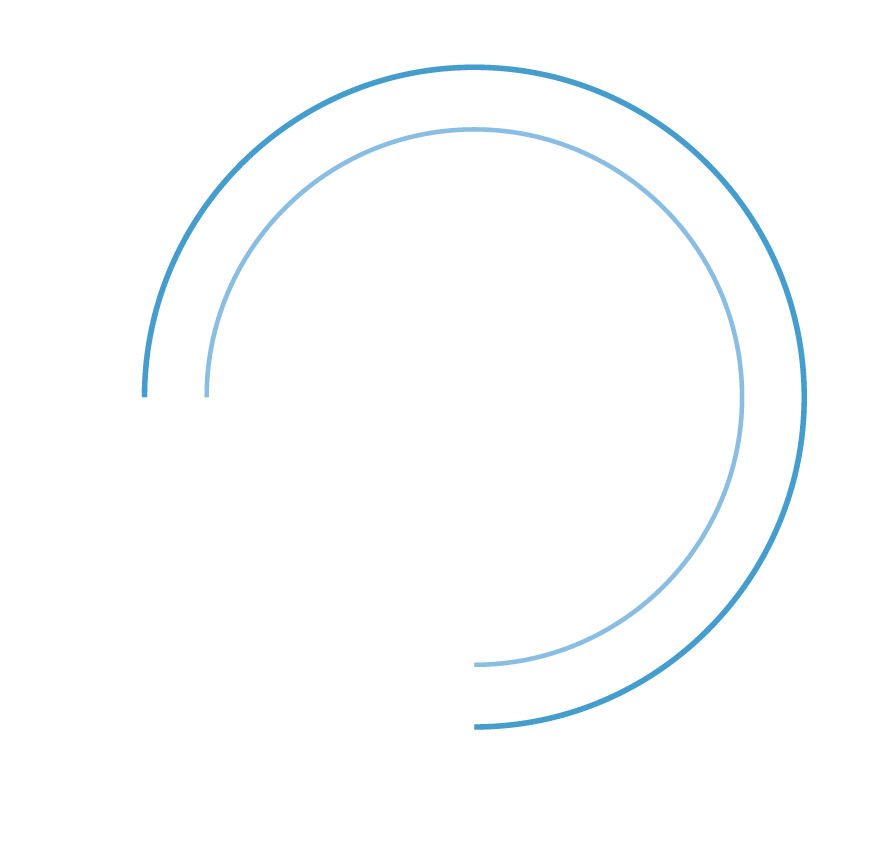 You are invited to the
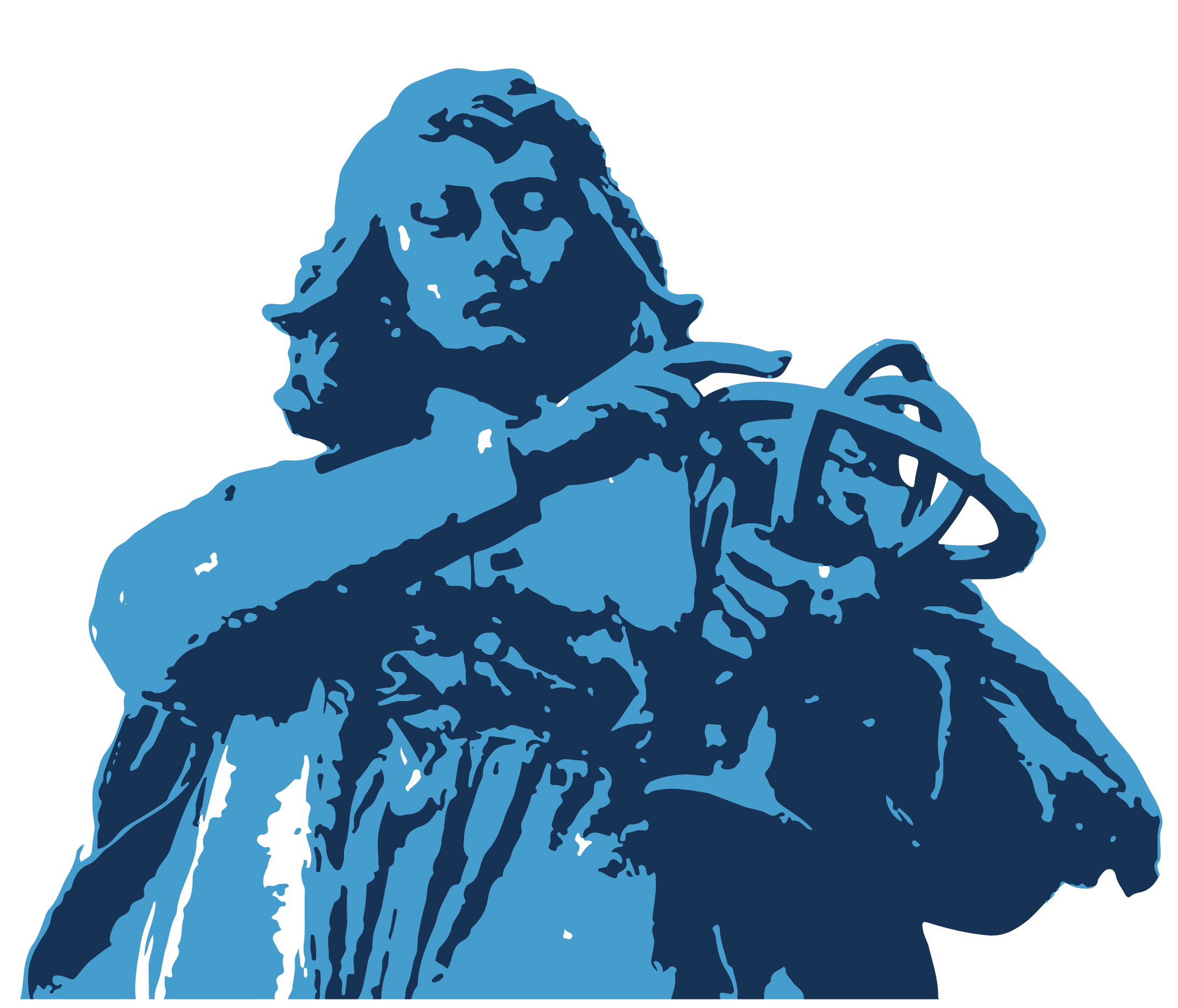 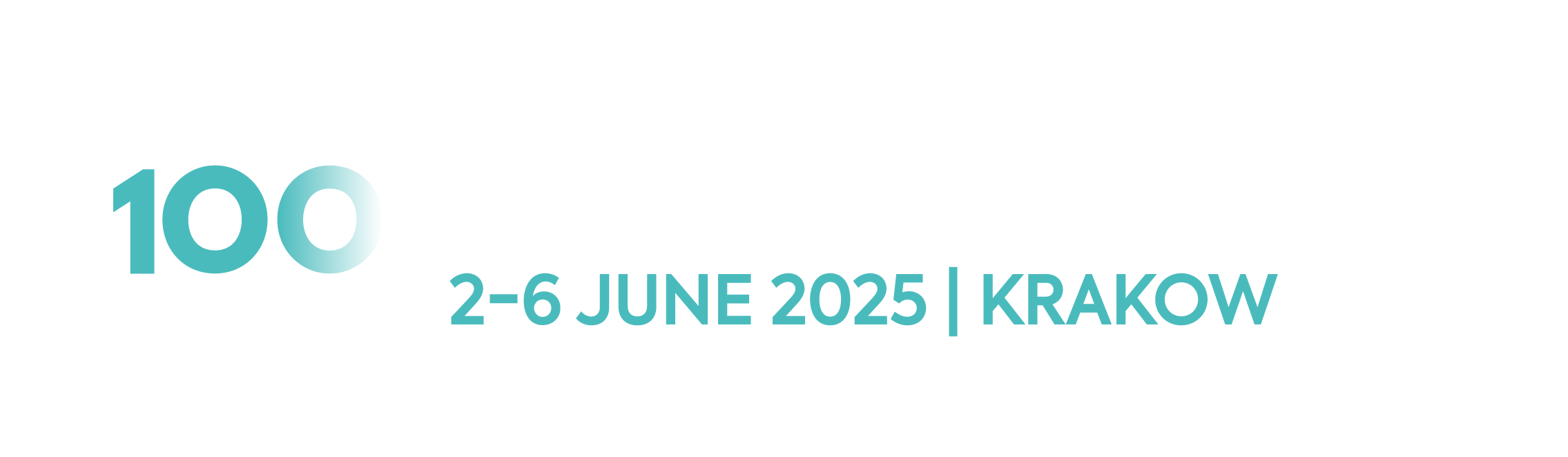 Abstract submission deadline: 
15 December 2024

Early-bird registration deadline:
6 April 2025
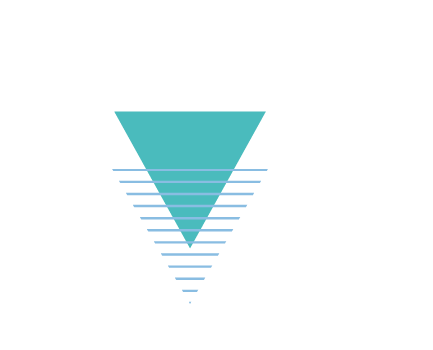 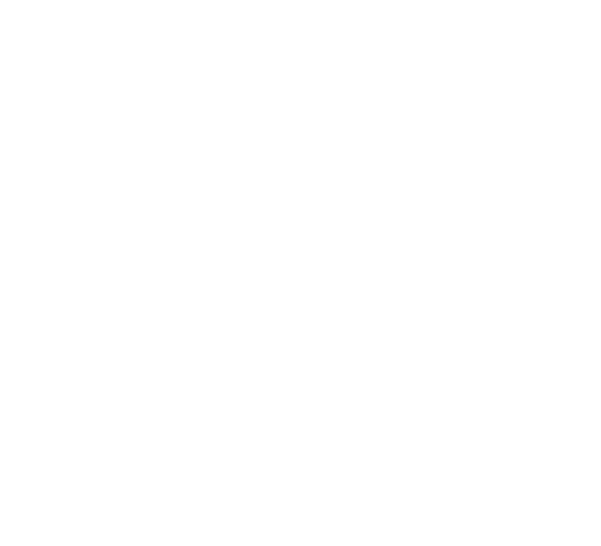 congress.eoseurope.org